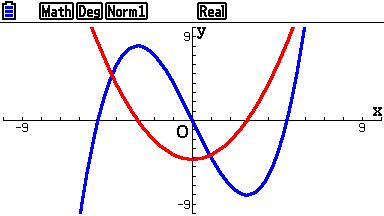 De grafische rekenmachine
© 2017 - HML
Wat kan je er mee?
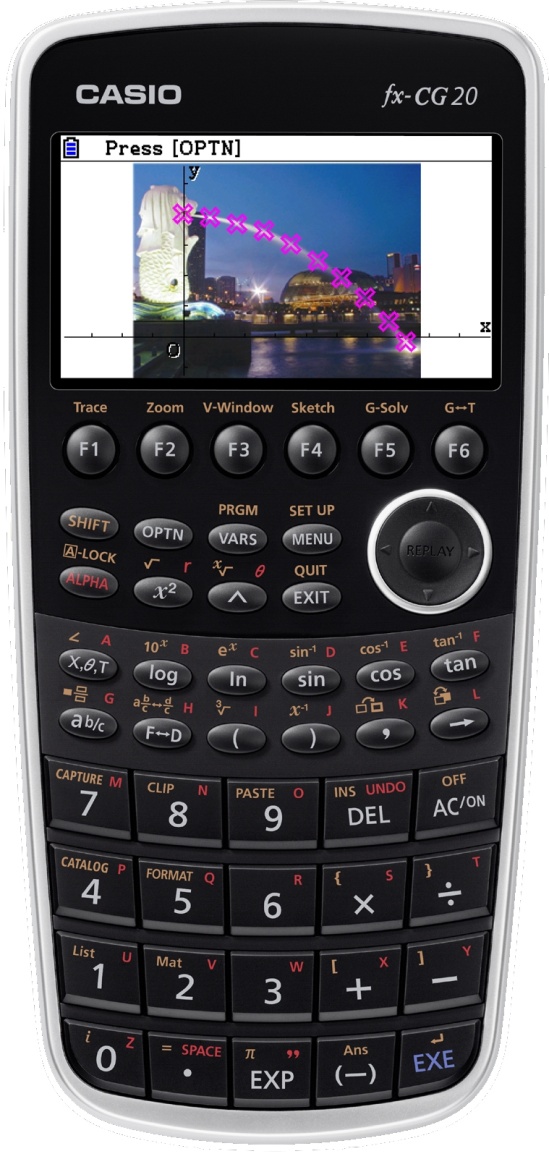 Rekenhulp
Een tabellenboekje
Tabellen maken
Grafieken tekenen
Statistiek
Vergelijkingen oplossen
En nog veel meer…
Wat kan je er niet mee?
Algebraïsche oplossingen van vergelijkingen bepalen…
Differentiëren of integreren…
Wiskunde…
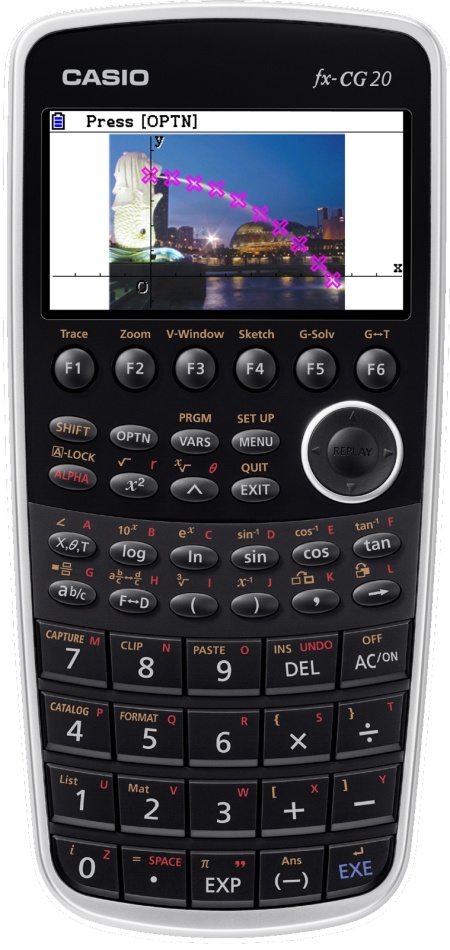 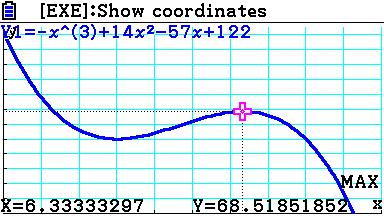 Hoofdmenu
Eerste actie?
Het eerste wat je moet doen als je je GR in gebruik neemt is je User Name instellen
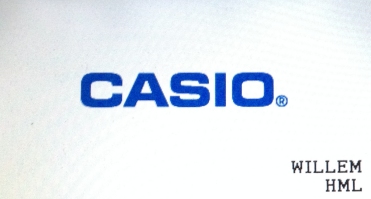 Opdrachten
Berekeningen op het basisscherm
 (1)
Opdrachten bij berekeningen op het basisscherm 
(2)
Antwoorden 
(3)
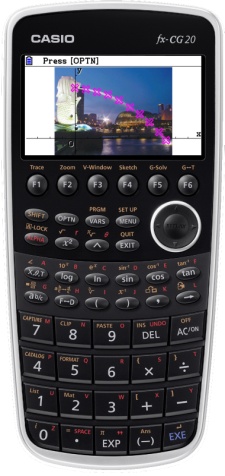 E I N D E